Компетенция              «Программные решения 	     для бизнеса»
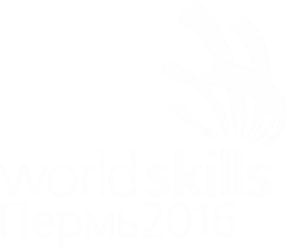 Место проведения  КГАПОУ «Пермский авиационный техникум им. А.Д. Швецова»
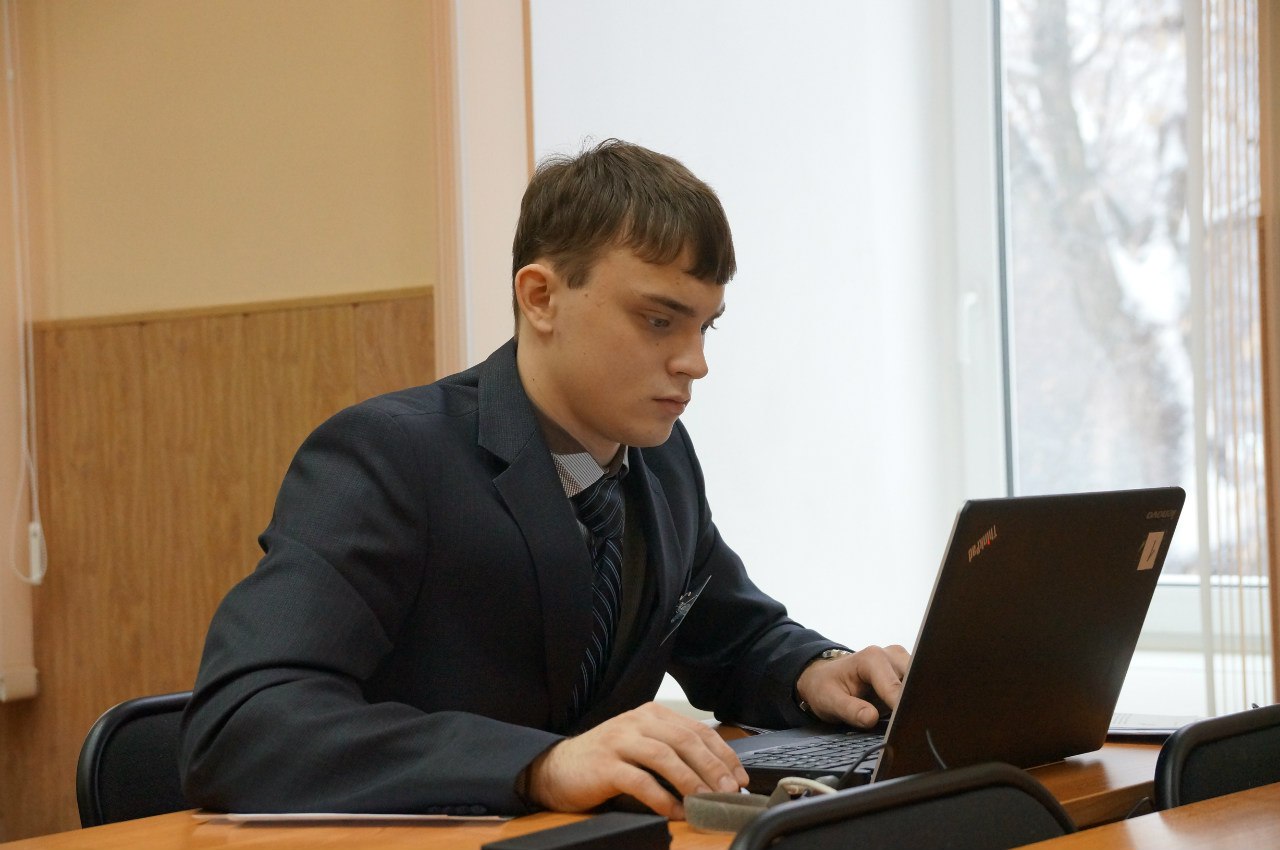 Даты проведения 9-10 февраля 2016 года
Участники компетенции«Программные решения для бизнеса»
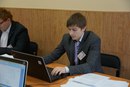 Колобов Андрей
КГАПОУ «Пермский авиационный техникум А.Д.Швецова»
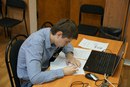 Баяндин Андрей
ГБПОУ «Пермский
 химико-технологический техникум»
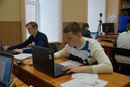 Игошев Алексей
ГБПОУ «Березниковский политехнический техникум»
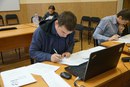 Ефремов Михаил
ГБПОУ «Пермский химико-технологический техникум»
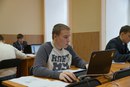 Микрюков Павел
ГБПОУ «Пермский политехнический колледж им. Н.Г.Славянова»
Участники компетенции«Программные решения для бизнеса»
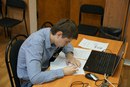 Рюмин Максим 
ГБПОУ «Кунгурский автотранспортный колледж»
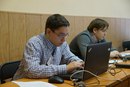 Таскаев Артем 
КГАПОУ «Пермский краевой колледж «Оникс»
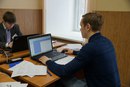 Тюпов Денис 
ГБПОУ «Пермский химико-технологический техникум»
Пустобаев Юрий 
КГАПОУ «Пермский авиационный техникум А.Д.Швецова»
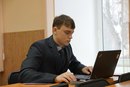 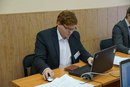 Лазарев Александр
КГАПОУ «Кунгурский сельскохозяйственный колледж»
Эксперты компетенции 
«Программные решения для бизнеса»
Конкурсное задание
Модуль 1.  Системный анализ и проектирование
Модуль 2. Разработка информационной системы
Модуль 3. Разработка форума
Модуль 4. Автоматизированное тестирование и проверка механизма аутентификации
Модуль 5. Документация ИС
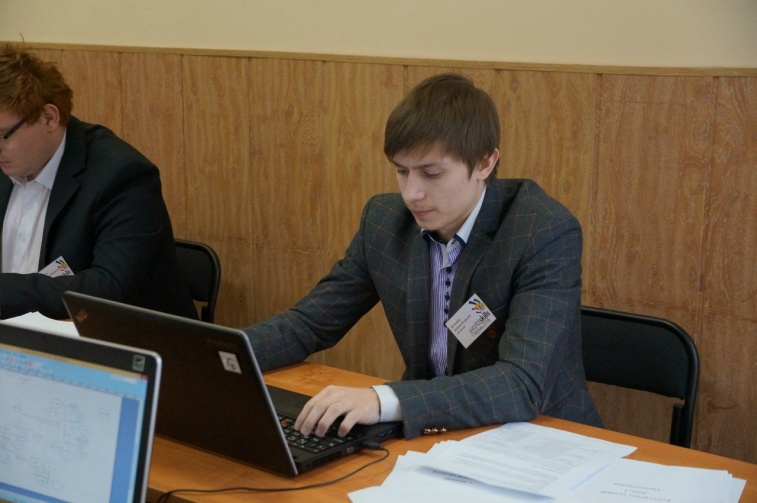 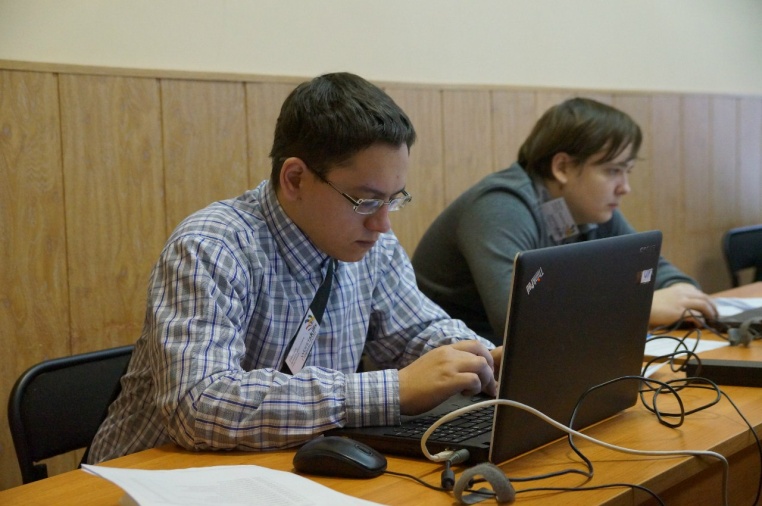 Выводы и предложения
Участвовать !
Учиться во время подготовки и проведения чемпионатов
Расширять экспертное сообщество и географию участников
Быть в курсе происходящих изменений
Организовать взаимодействие олимпиад профессионального мастерства и чемпионатов ВСР